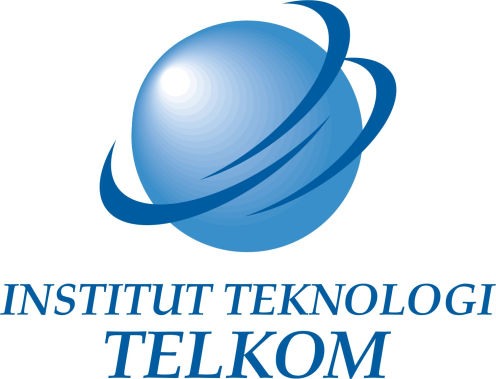 DeskripsidanKontrol Proses (Pertemuan ke-4)
Agustus 2010
Pokok Bahasan
Pokok Bahasan:
 Deskripsi dan Kontrol Proses
Sub Pokok Bahasan:
Model proses 7 status
Struktur kontrol sistem operasi dan proses
Model eksekusi, penciptaan proses, dan mekanisme switching pada proses
Model-model eksekusi sistem operasi
 TIU:
Mahasiswa dapat memahami konsep dasar deskripsi dan kontrol pada proses
TIK:
Mahasiswa dapat menjelaskan setiap status pada model proses 7 status
Mahasiswa dapat menjelaskan struktur kontrol sistem operasi dan proses
Mahasiswa dapat menjelaskan model eksekusi, penciptaan proses, dan mekanisme switching pada proses
Mahasiswa dapat menjelaskan model-model eksekusi sistem operasi
Jarang terjadi
di harddisk
Model Proses Dengan 7-Status
Suspend state dibedakan menjadi 2:
Ready/suspend
Blocked/suspend
Perpindahan Status Untuk Proses Dengan 7-Status (1)
New  Ready/Suspend dan New  Ready:
Pembentukan proses baru:
Pembentukan PCB
Alokasi ruang alamat proses
Strategi pembentukan proses:
New  Ready/Suspend:
Jumlah proses yang dibentuk langsung banyak  tidak muat ditaruh di memori  sebagian di harddisk
Jumlah proses yang ter-blok dapat ditekan
New  Ready:
Proses dibentuk pada saat proses tersebut benar-benar akan dieksekusi  mengurangi overhead OS
Perpindahan Status Untuk Proses Dengan 7-Status (2)
Ready/Suspend  Ready:
Penyebab:
Proses di memori tidak ada yang siap running, atau
Prioritas proses pada status Ready/Suspend lebih tinggi daripada proses pada status Ready
Ready  Ready/Suspend:
Penyebab:
Dibutuhkan blok memori yang cukup besar, dan
Prioritas proses pada status Ready lebih rendah daripada proses yang sedang ter-blok dan diperkirakan proses tersebut akan segera ready, dan
Tidak ada proses yang ter-blok
Blocked  Blocked/Suspend:
Tujuan:
Memindahkan proses yang ter-blok dari memori ke harddisk sehingga tersedia ruang memori lebih besar
Penyebab:
Tidak ada proses yang siap running
Proses yang siap running membutuhkan ruang memori lebih besar
Perpindahan Status Untuk Proses Dengan 7-Status (3)
Blocked/Suspend  Blocked:
Penyebab:
Prioritas proses pada status Blocked/Suspend queue lebih tinggi daripada prioritas proses pada Ready/Suspend queue
Blocked/Suspend  Ready/Suspend:
Penyebab:
Event yang ditunggu oleh proses yang ter-suspend telah tersedia
Status proses ter-suspend berubah menjadi ready (tetapi masih tetap  berada di harddisk)
Perpindahan Status Untuk Proses Dengan 7-Status (3)
Running  Ready/Suspend:
Penyebab:
Proses yang berada pada Blocked/Suspend queue dengan prioritas lebih tinggi daripada proses yang sedang running telah mendapatkan event dan membutuhkan ruang memori lebih besar
Any state  Exit
Penyebab:
Telah selesai (kondisi normal)
Terjadi kesalahan
Diterminasi oleh proses induk
Proses induk diterminasi oleh OS atau user
Beberapa Alasan Mengapa Proses di-Suspend
Agar tersedia memori tambahan bagi proses yang berada pada Ready/Suspended atau Ready queue
Proses tersebut merupakan proses background atau proses utility
Proses tersebut menyebabkan masalah
Untuk keperluan debug
Untuk mengetahui penggunaan resource
Sedang menunggu event berikutnya yang datangnya secara periodik
Proses anak dihentikan oleh proses induk untuk keperluan pemeriksaan, modifikasi, atau koordinasi
Agenda:
Deskripsi proses:
Struktur kontrol sistem operasi
Struktur kontrol proses
Resource dan Proces
Setiap proses membutuhkan beberapa resource (prosesor, I/O, memori, dll)
P2 sedang membutuhkan I/O yang sedang digunakan oleh P1  P2 ter-blok
Pn merupakan proses yang di-suspend
Struktur Kontrol Sistem Operasi
Apa yang diperlukan OS untuk mengatur resource dan proses ?
Informasi tentang status saat ini dari setiap proses dan resource
Informasi setiap resource disimpan ke dalam struktur tabel yang terdiri dari tabel sbb:
tabel memori
tabel I/O
tabel file
tabel proses
Tabel Kontrol Sistem Operasi
Tabel Memori
Digunakan untuk menyimpan data penggunaan memori real maupun memori virtual
Isi tabel memori:
Alokasi memori (utama) untuk proses
Alokasi memori sekunder (harddisk) untuk proses
Daftar blok memori utama atau memori virtual yang dapat diakses bersama (shared memory)
Informasi lain yang diperlukan untuk mengatur memori virtual
Akan dipelajari lebih lanjut pada topik Manajemen Memori...
Tabel I/O
Digunakan untuk menyimpan data penggunaan I/O device
Isi tabel I/O:
Status I/O device
Lokasi di memori yang digunakan sebagai area asal dan tujuan dari aktifitas I/O transfer
Status I/O device tersedia atau sedang digunakan
Akan dipelajari lebih lanjut pada topik Manajemen I/O...
Tabel File
Digunakan untuk menyimpan informasi sbb:
Keberadaan file
Lokasi file di memori sekunder
Status file saat ini
Atribut file
Akan dipelajari lebih lanjut pada topik Manajemen File...
Tabel Proses
Digunakan untuk menyimpan informasi sbb:
Lokasi proses
Process image yang terdiri dari:
Program yang dieksekusi
Data user (data program, area stack user, program yang bisa dimodifikasi)
Stack sistem
Untuk menyimpan parameter calling address untuk keperluan pemanggilan prosedur atau system call
Atribut-atribut proses (PCB)
Agenda:
Deskripsi proses:
Struktur kontrol sistem operasi
Struktur kontrol proses
Process Control Block
Isi PCB terdiri dari 3 bagian:
Process Identification (PID)
Processor State Information (PSI)
Process Control Information (PCI)

Process Identification (PID)
Identifier
Adalah identitas numerik yang terdiri dari:
Identitas proses
Identitas proses induk
Identitas user
Processor State Information (PSI) (1)
1. User-Visible Registers
Adalah register yang digunakan untuk menaruh program aplikasi (user mode) yang sedang dieksekusi prosesor dalam bahasa mesin 
Biasanya terdiri dari 8 – 32 register
Model RISC menggunakan lebih dari 100 register
2. Stack Pointers
Adalah tempat untuk menyimpan alamat stack paling atas
Stack digunakan untuk menyimpan parameter dan calling address dari prosedur dan system call
Setiap proses mempunyai satu atau beberapa stack dengan algoritma LIFO (last-in-first-out)
Processor State Information (PSI) (2)
3. Control and Status Registers
Adalah salah satu jenis register di prosesor yang digunakan untuk mengontrol kerja dari prosesor
Terdiri dari:
Program Counter (PC):
Menyimpan alamat instruksi berikutnya yang akan diambil (fetch)
Condition codes:
Menyimpan hasil operasi aritmatika atau operasi logika terbaru  (misal: positif/negatif, nol, carry, sama, overflow, dll)
Status information:
Menyimpan interrupt (enable/disable) dan execution mode
Processor State Information (PSI) (3)
Contoh control register: EFLAGS pada Pentium II
Process Control Information (PCI) (1)
1. Scheduling and State Information
Menyimpan informasi yang diperlukan oleh OS untuk mengatur penjadualan proses
Terdiri dari:
Process state:
Informasi tentang status proses (misal: running, ready, waiting, halted, dll)
Priority:
Informasi tentang prioritas proses (misal: default, current, highest-allowable, dll) 
Scheduling-related information: 
Informasi yang berhubungan dengan jenis penjadualan yang digunakan
Misal: Lama waktu yang telah digunakan oleh proses, lama waktu proses menunggu, dll
Event:
Identitas event yang sedang ditunggu oleh proses (penyebab proses di-blok)
Process Control Information (PCI) (2)
2. Data Structuring
Menyimpan informasi tentang link-list (hubungan) dengan proses lain dalam bentuk antrian, ring, model struktur data yang lain
Misal:
Proses dengan status sama (misal: ready) dan mempunyai prioritas sama antri di antrian yang sama pula
Hubungan antara proses parent dan child
Pointer ke proses lain yang diperlukan
3. Interprocess Communication
Menyimpan beberapa jenis flag, signal, dan message yang diperlukan dalam komunikasi dengan proses lain yang independent (bukan parent-child)
Process Control Information (PCI) (3)
4. Process Privileged
Menyimpan informasi tentang:
Area memori yang boleh diakses
Jenis instruksi yang boleh digunakan
Utility dan service yang boleh digunakan
5. Memory Management
Menyimpan pointer ke nomor segment dan page table pada memori virtual yang disediakan 
6. Resource Ownership and Utilization
Menyimpan informasi tentang:
Status resource yang sedang digunakan (misal: file=open)
Rekaman penggunaan prosesor dan resource lain  diperlukan oleh scheduler
Alokasi Proses di Memori Virtual
Agenda:
Kontrol proses:
Mode eksekusi proses
Penciptaan proses
Switching proses
Model eksekusi sistem operasi
Review sistem operasi UNIX
Mode Eksekusi (1)
Paling sedikit diperlukan 2 mode, mengapa ?
Untuk melindungi program dan struktur data OS dari pengaksesan oleh program user
User mode = Less-privileged mode
Adalah mode saat program user sedang dieksekusi oleh prossesor
Kernel mode
= System mode = Control mode = More-privileged mode
Adalah mode saat bagian program sistem operasi sedang dieksekusi
Contoh:
Membaca atau mengubah control register
Instruksi I/O primitif
Instruksi yang berhubungan dengan manajemen memori
Pengaksesan area memori tertentu
Mode Eksekusi (2)
Contoh fungsi-fungsi kernel-mode:
Manajemen proses:
Pembentukan dan terminasi proses
Penjadualan proses
Switching proses
Sinkronisasi proses dan komunikasi antar proses
Manajemen PCB
Manajemen memori
Alokasi ruang alamat untuk proses
Swapping
Manajemen page dan segment
Manajemen I/O
Manajemen buffer
Alokasi I/O channel dan I/O device kepada proses
Fungsi pendukung
Penanganan interrupt
Accounting
Monitoring
Agenda:
Kontrol proses:
Model eksekusi proses
Penciptaan proses
Switching proses
Model eksekusi sistem operasi
Review sistem operasi UNIX
Pembentukan (Create) Proses (1)
Urut-urutan pembentukan proses:
Berikan identitas yang unik untuk proses yang baru 
Alokasikan ruang memori
Darimana OS dapat mengetahui ruang memori yang dibutuhkan oleh suatu proses ?
Default  sesuai dengan jenis proses, atau
Berdasarkan permintaan user pada saat proses dibentuk, atau
Informasi dari proses induk
Pembentukan (Create) Proses (2)
Urut-urutan pembentukan proses: (lanjutan)
Inisialisasi PCB
Process Identification (PI):
Identitas proses, identitas proses induk, identitas user
Prosessor State Information (PSI)
Semua parameter entry = 0, kecuali
Program Counter (PC) = entry point dari program
Stack pointer = batas stack proses
Process Control Information (PCI)
Sesuai default standar
Misal:
Status proses = Ready atau Ready/Suspend
Prioritas = paling rendah (kecuali ada permintaan secara eksplisit)
Resource (I/O device, file, dll) = tidak punya (kecuali ada permintaan secara eksplisit atau diwariskan dari proses induknya)
Pembentukan (Create) Proses (3)
Urut-urutan pembentukan proses: (lanjutan)
Set linkages yang sesuai
Misal: taruh proses baru ke dalam linked list untuk penjadualan
Bentuk atau perluas struktur data yang lain
Misal file accounting dari setiap proses untuk keperluan evaluasi sistem atau tagihan kepada user
Agenda:
Kontrol proses:
Model eksekusi proses
Penciptaan proses
Switching proses
Model eksekusi sistem operasi
Review sistem operasi UNIX
Pergantian (Switching) Proses (1)
Switching = pergantian proses yang dieksekusi
Kapan pergantian proses dapat terjadi ?
Kapan saja
Apa saja yang memicu terjadinya pergantian proses ?
Interrupt...
Trap...
Supervisor call...
Pergantian (Switching) Proses (2)
Interrupt
Pergantian proses disebabkan adanya event eksternal dan tidak ada hubungannya dengan proses yang sedang running
Misal: operasi baca file telah selesai dilakukan
Contoh penyebab interrupt:
1. Clock interrupt
Interrupt yang terjadi karena slot waktu untuk eksekusi proses telah habis  sebanyak satu time slice
Time slice =  jatah waktu maksimum suatu proses bisa dieksekusi sebelum terkena interrupt
Apa yang dilakukan OS ?
Proses yang terinterrupt  Ready state
Pergantian (Switching) Proses (3)
Contoh penyebab interrupt: (lanjutan)
2. I/O interrupt
Interrupt yang terjadi akibat aktifitas di I/O device telah selesai
Apa yang dilakukan OS ?
Cari satu atau beberapa proses yang ter-blok dan sedang menunggu I/O device asal interrupt tersebut
Ubah status proses Blocked  Ready atau Blocked/Suspend Ready/Suspend
Pilih: teruskan eksekusi proses yang ter-interrupt atau eksekusi proses yang sudah Ready
Pergantian (Switching) Proses (4)
Contoh penyebab interrupt: (lanjutan)
3. Memory fault
Interrupt akibat memory fault terjadi jika blok data (page atau segment) yang diinginkan ada di memori virtual  tidak ada di memori utama
Apa yang dilakukan OS ?
Proses yang sedang running  Blocked state
Eksekusi proses yang lain
Blok data telah di memori utama  Pindahkan proses yang ter-blok tadi ke Ready state
Pergantian (Switching) Proses (5)
Trap
Pergantian proses terjadi karena kesalahan atau kelainan yang ditimbulkan oleh proses yang sedang dieksekusi
Misal: proses mencoba mengakses file yang tidak boleh diakses
Apa yang dilakukan OS ?
Tentukan kesalahan yang terjadi fatal atau tidak
Jika fatal:
Keluarkan proses yang sedang running (Exit state)
Eksekusi proses lainnya
Jika tidak fatal:
Bergantung pada jenis kesalahan yang terjadi dan perancangan OS:
Jalankan program recovery, atau
Cukup diinformasikan ke user
Pergantian (Switching) Proses (6)
Supervisor call
Pergantian proses yang sedang dieksekusi disebabkan oleh proses itu sendiri
Contoh: proses yang dieksekusi minta operasi I/O (misal: buka file)
Apa yang dilakukan OS ?
Taruh proses yang sedang running ke Blocked state
Eksekusi proses berikutnya
Operasi I/O selesai  taruh proses yang ter-blok tadi ke Ready state
Perubahan (Change) Status Proses (1)
Apa yang dilakukan OS pada saat terjadi perubahan status proses ?
Simpan context prosesor (isi PC dan isi register lainnya)
Perbaharui isi PCB proses yang sedang running (termasuk perubahan status)
Pindahkan PCB tersebut ke antrian yang sesuai (Ready, Blocked karena perlu event , atau Ready/Suspend)
Pilih proses lain untuk dieksekusi
Perbaharui PCB proses proses yang dipilih (termasuk perubahan status)
Perubahan (Change) Status Proses (2)
Apa yang dilakukan OS pada saat terjadi perubahan status proses ? (lanjutan)
Perbaharui struktur data memory management
Kembalikan (restore) context prosesor ke tempat semula seperti saat sebelum terjadi perubahan status (isi PC dan register)
Agenda:
Kontrol proses:
Model eksekusi proses
Penciptaan proses
Switching proses
Model eksekusi sistem operasi
Review sistem operasi UNIX
Eksekusi Sistem Operasi (1)
Non-process Kernel
Eksekusi kernel terpisah dari proses
Program OS dieksekusi sebagai suatu entitas tersendiri yang dilakukan pada mode privileged
Eksekusi Sistem Operasi (2)
Eksekusi di dalam proses user
Software OS terletak di dalam context proses user
Proses berada pada mode privileged hanya pada saat mengeksekusi program OS
Eksekusi Sistem Operasi (3)
OS berbasis proses
OS diimplementasikan sebagai kumpulan dari sejumlah proses sistem
Sesuai diterapkan pada lingkungan multi prosesor atau multi komputer
Agenda:
Kontrol proses:
Model eksekusi proses
Penciptaan proses
Switching proses
Model eksekusi sistem operasi
Review sistem operasi UNIX
Manajemen Proses UNIX SVR4
Sebagian besar OS menerapkan eksekusi OS menjadi bagian dari eksekusi proses user
Image Proses UNIX (1)
Image proses dieksekusi di dalam user space
Image Proses UNIX (2)
Status Proses UNIX (1)
Status Proses UNIX (2)
Referensi:
[STA09]	Stallings, William. 2009. Operating System: Internal and Design Principles. 6th edition. Prentice Hall